TSVV3 – Regular advancement meeting19/10/2022 – Task 8: synthetic diagnosticsProject news
P. Tamain
Today’s meeting agenda
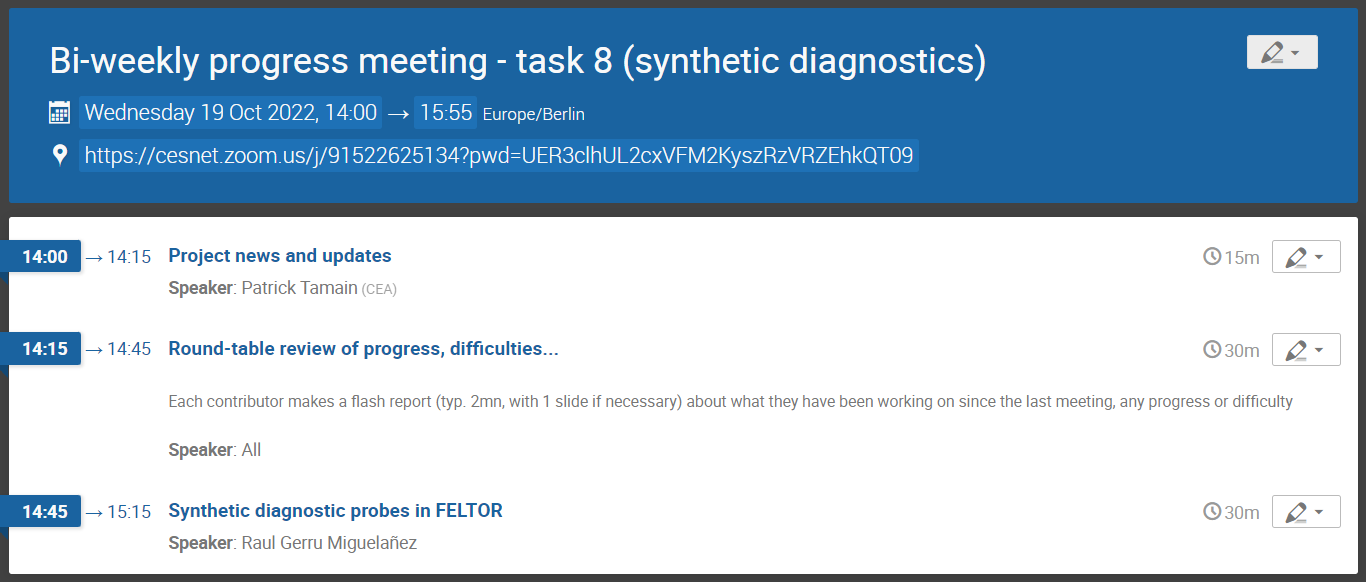 Patrick Tamain | TSVV3 regular advancement meeting – Task 8 | 19/10/2022 | Page 2
Project news
Numerical workshop last week at SPC
Very productive discussions and progress for some codes (report in round-table)

Marconi call:
reminder that expecting feedback by 28/10
Please follow the instructions and the template to ease the condensation
Keep in mind Anders’ point concerning private projects

EUROfusion standard software review:
Missing input from: FELTOR, HESEL, SOLEDGE3X, GBS
Feedback today please
Patrick Tamain | TSVV3 regular advancement meeting – Task 8 | 19/10/2022 | Page 3
Paper on numerical methods for fusion?
Discussion last week at numerical workshop in Lausanne: worry that topic too wide and challenging

Proposal: make review paper of European 3D fluid turbulence codes status instead
To serve as reference for the project contributing codes

If everyone agrees, I will propose this to the editor of JCP
=> prepare draft of email and share
Patrick Tamain | TSVV3 regular advancement meeting – Task 8 | 19/10/2022 | Page 4
Today’s meeting agenda
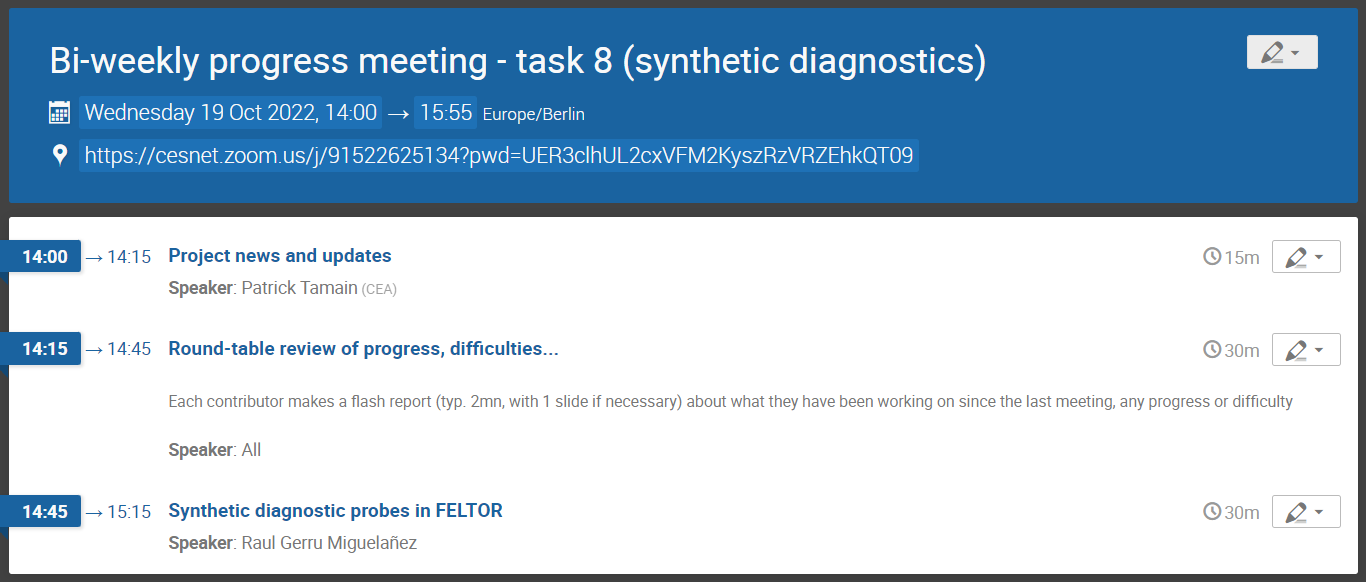 Upload presentations on https://indico.euro-fusion.org/event/2317/ or send to me please.
Patrick Tamain | TSVV3 regular advancement meeting – Task 8 | 19/10/2022 | Page 5